Woodland School DistrictCollege, Career, and Technical Education
CCTE
Where Community and Learning Connect
What is CCTE Course
A secondary course which has approved educational frameworks meeting content standards as well as leadership and employability standards
A course taught by a certified CCTE instructor
A course affiliated with a Career and Technical Student Organization (CTSO)
Identified Program of Work for students outside the academic day
What CCTE classes does Woodland traditionally have?
Agricultural Pathway
Business and Marketing
STEM (Science, Technology, Engineering, Math)
Family and Consumer Science Education
Agricultural Pathway Offerings
Animal Science
Agricultural mechanics – beginning and advanced
Beginning and advanced Metallurgy
Natural Resources
Middle School Future Trades
Middle School Mechanics
Middle School Floriculture/Horticulture
Floral Design and Flower Shop Management
Business and Marketing Pathway Offerings
Web Design I & II
Office Communications
Publishing
Entrepreneurship
Computer Applications
Personal Finance
Marketing I & II
Retail Operations
STEM Pathway
Woodworking I & II
Computer Aided Design (CAD)
Introduction to Woodworking – Middle School
FASCE Pathway
Life Skills
Creative Chef I
Creative Chef II
Early Childhood I
Early Childhood II
Careers in Education
What do these kids do?
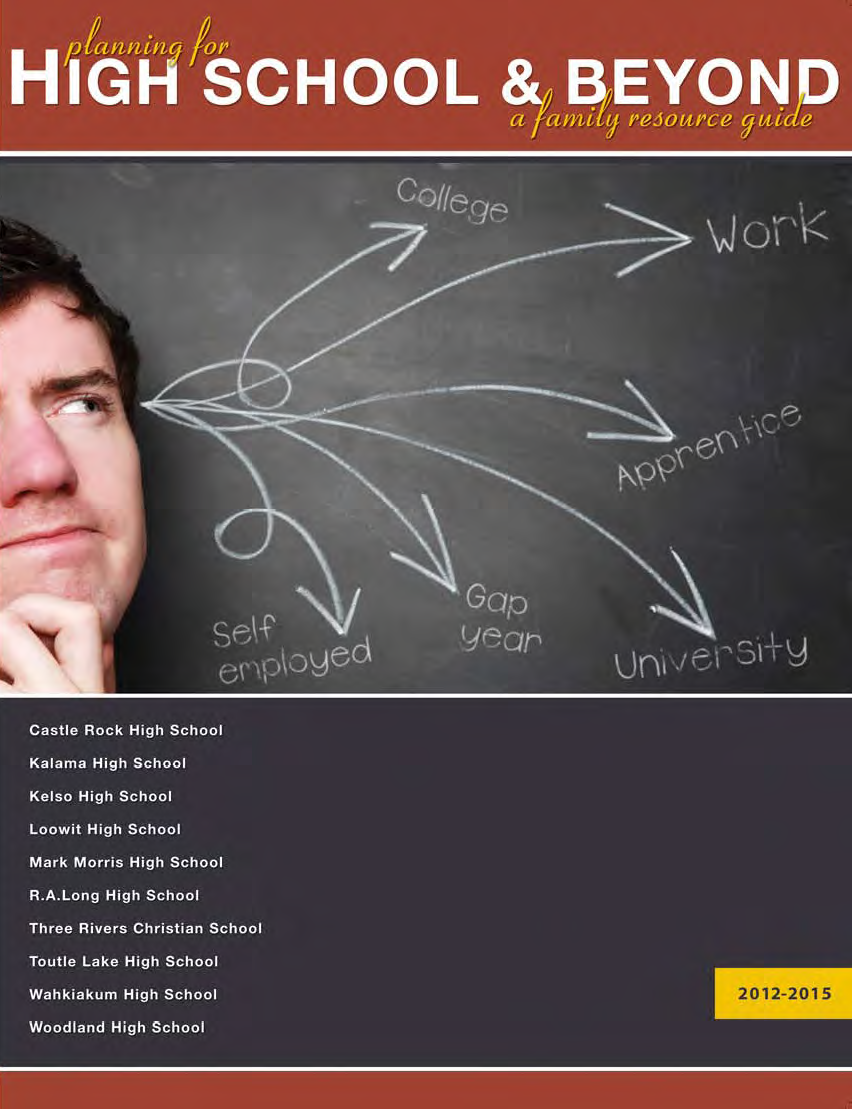 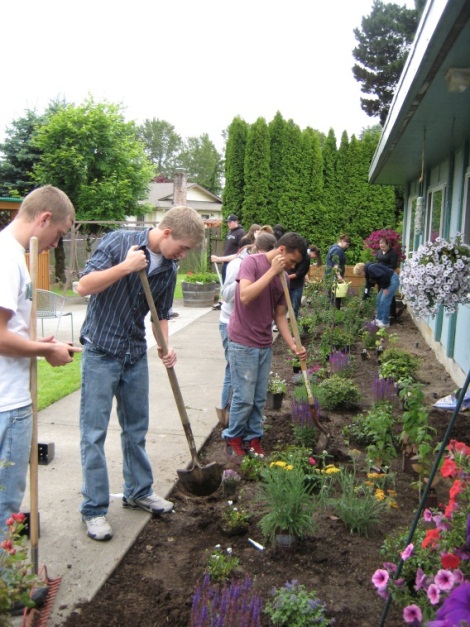 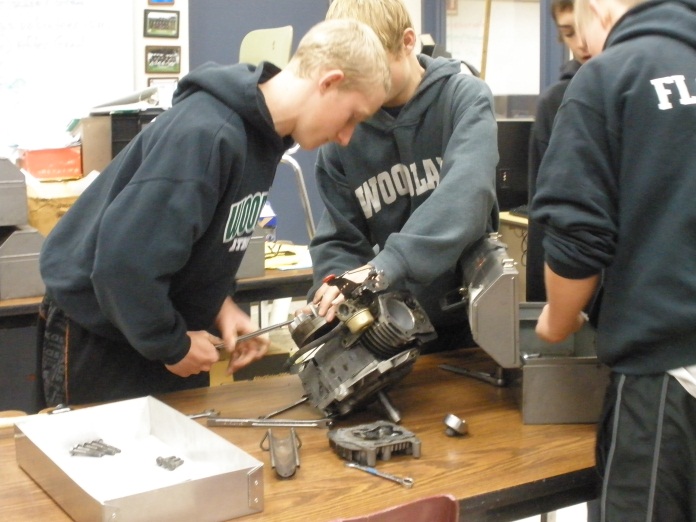 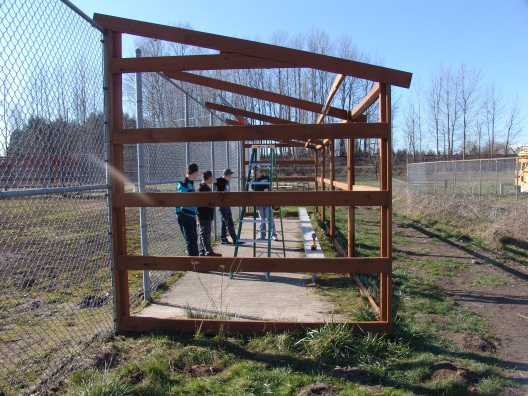 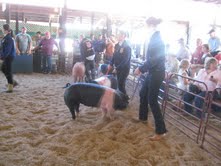 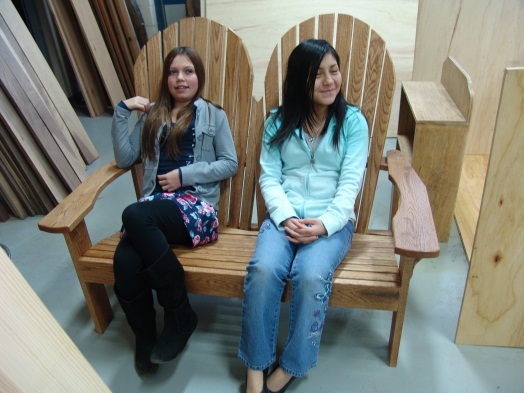 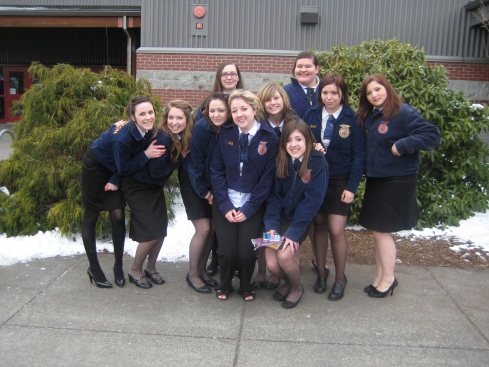 Future Farmers of America (FFA)
Agricultural and STEM Pathways CTSO
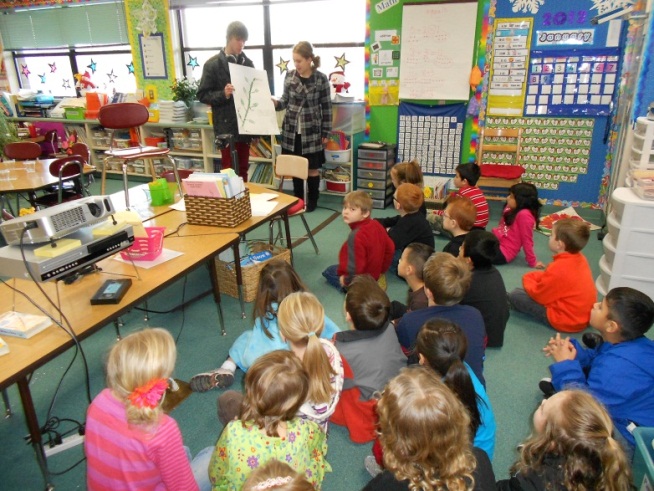 Early Childhood Education (FASCE Pathway)
Family, Career, and  Community Leaders of America (FCCLA) CTSO
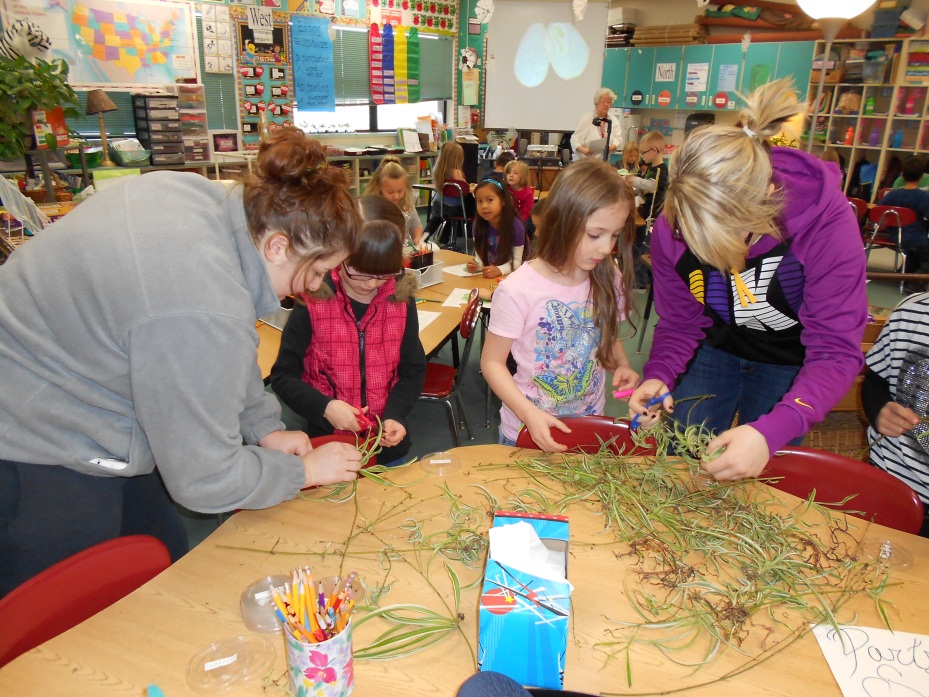 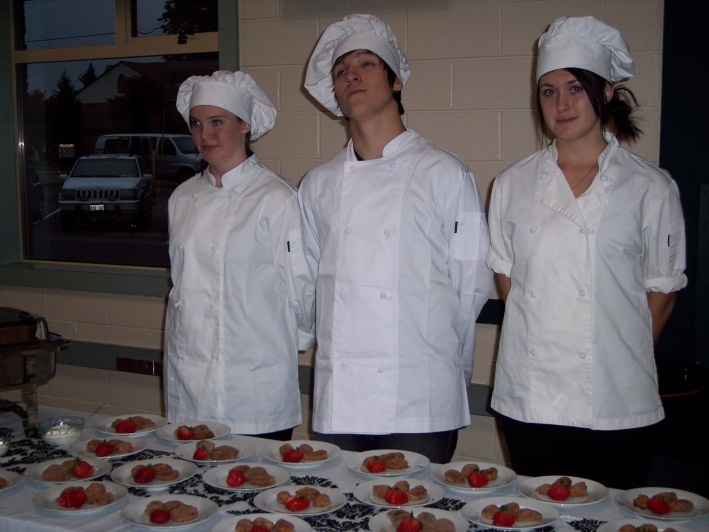 Creative Chef I & II (FASCE Pathway)
Skills USA CTSO
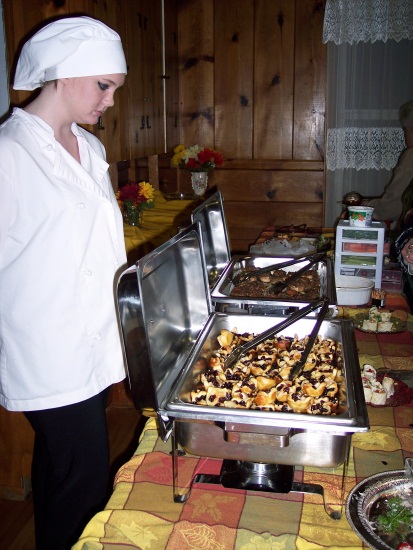 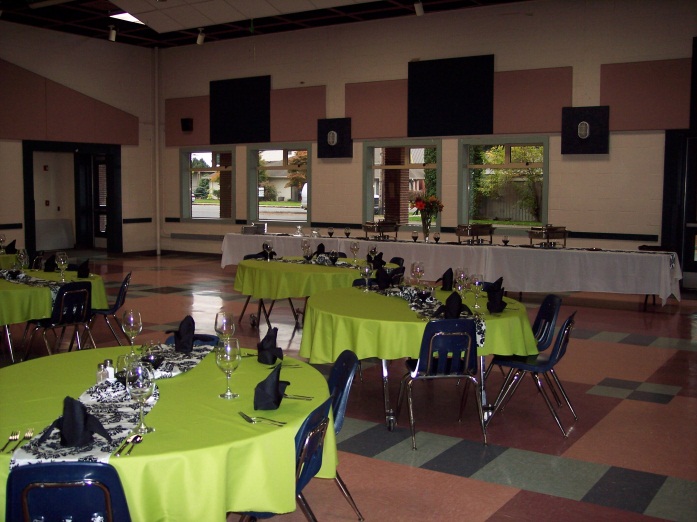 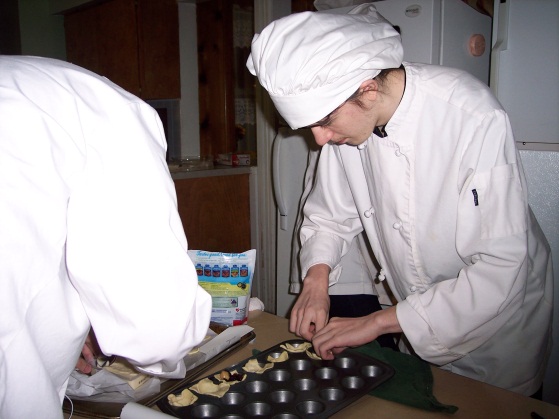 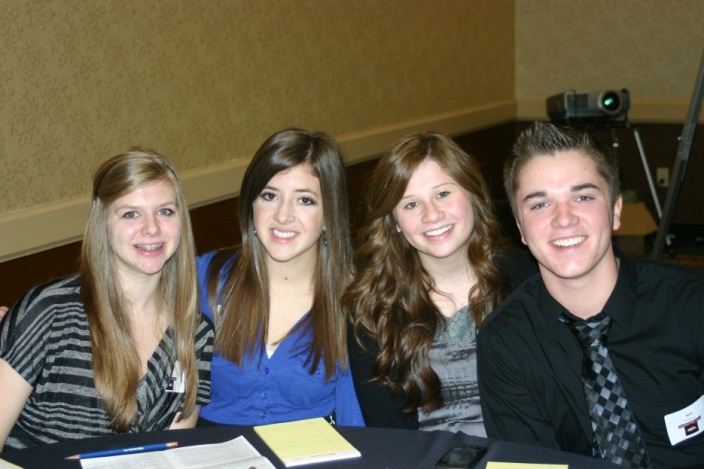 Business and Marketing Pathway
Future Business Leaders of America (FBLA) CTSO
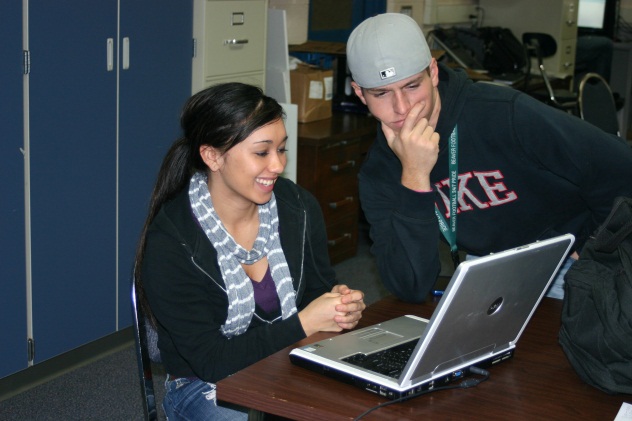 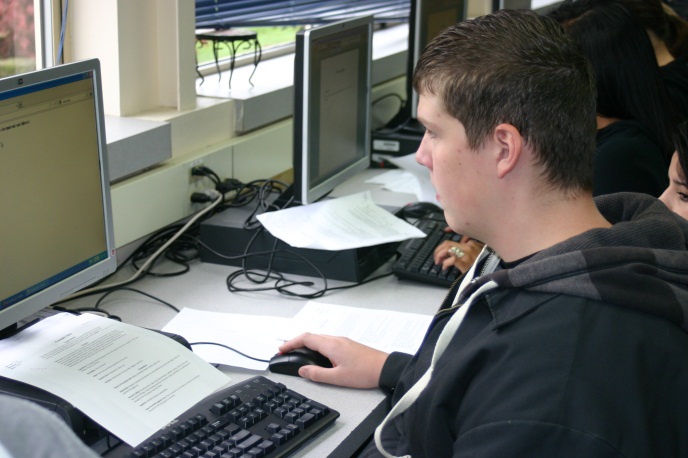 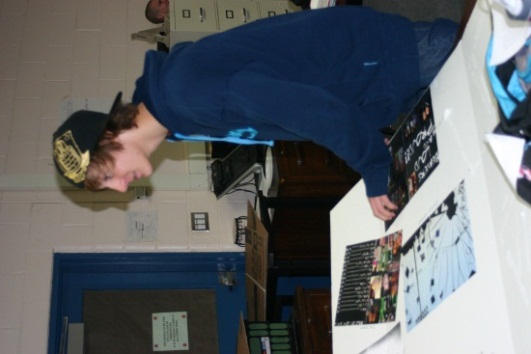 Current Tech Prep Courses
WHS CTE Course
Community College Course
Computer Applications
Computer Applications
Web Design
Entrepreneurship	
Beginning Metallurgy
Advanced Metallurgy
Beginning Mechanics
Advanced Mechanics
Intro. to Business Tech.
Web Design
Entrepreneurship
Intro. to Oxy-acetylene
Intro. To Arc Welding
Intro. to small engines
Essentials of Mechanics
Current Tech Prep Courses Cont.
WHS CTE Course
Community College  Course
Early Childhood I	
Early Childhood I	
Early Childhood I
CAD	
CAD	
CAD
Introduction to Early Childhood
Child Development
Practicum I
Technical Drawing
Introduction to Drafting 
Drafting
Current Industry Certifications
Microsoft Office Specialist (MOS)
Bronze Certified Technician (STIHL)
Food Handler’s Card
CPR
First Aid
Current Cross-Credited Courses
WHS CCTE Class
Cross-Credited Class
WHS Publications
Web Design II
Early Childhood I
Art
Art
Health
New for Next YearHealth Sciences
Advanced Placement Biology
Anatomy and Physiology
Health Occupation Students of America (HOSA)- CTSO
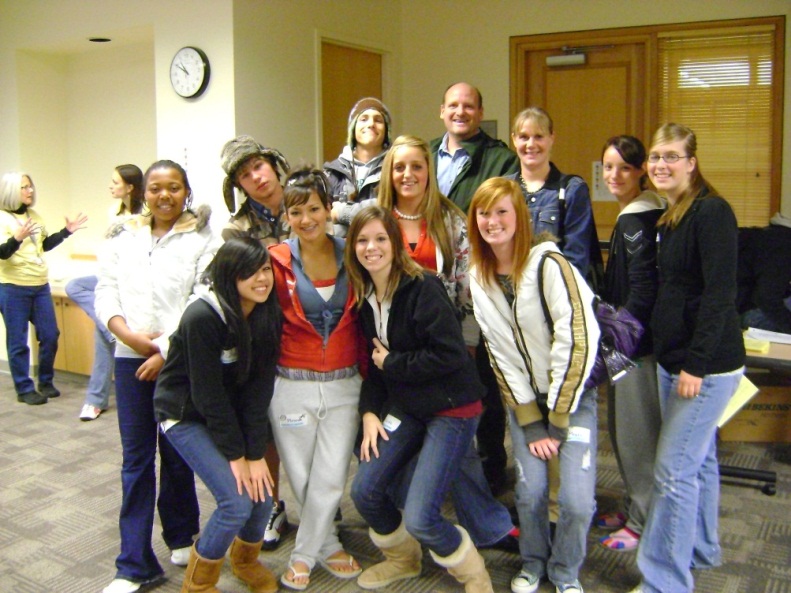 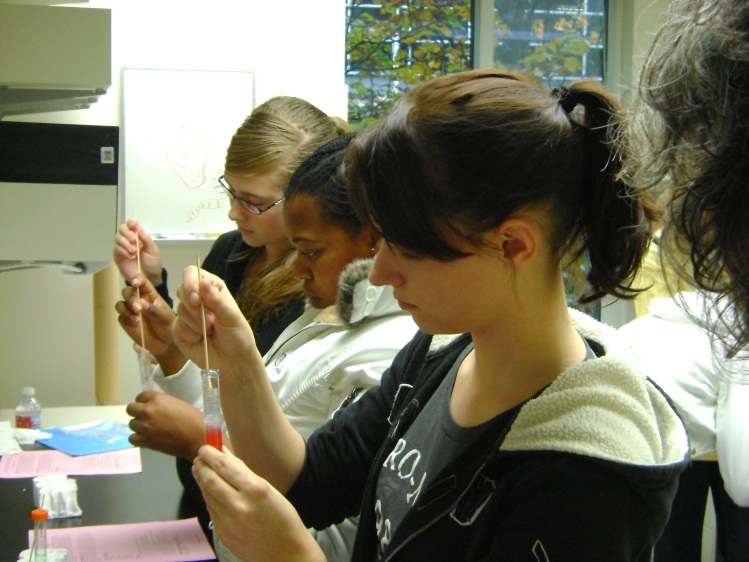 STEM Additions
Lego Robotics
First Tech Challenge
Technology Students of America (TSA) – CTSO
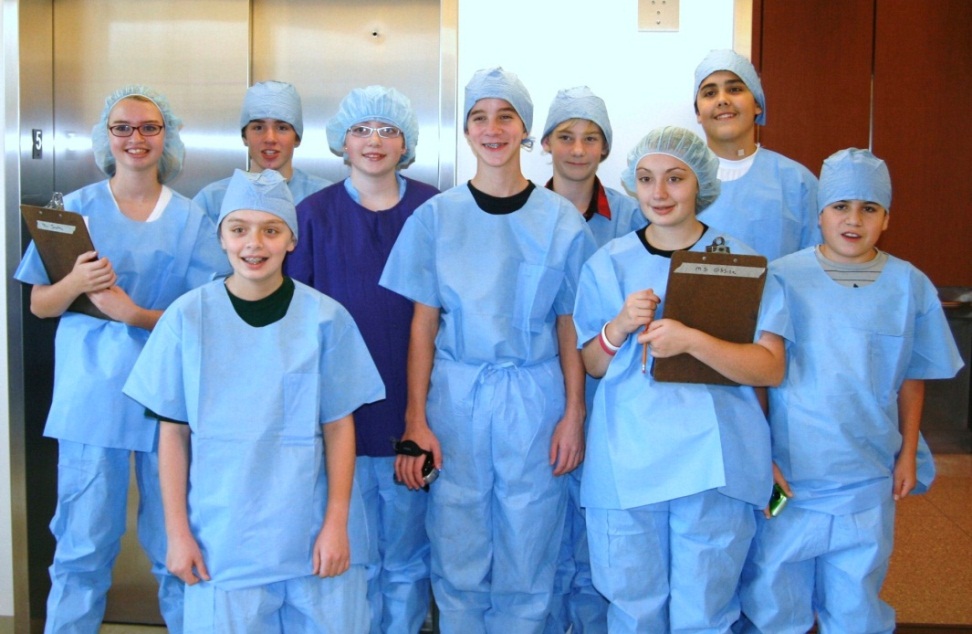 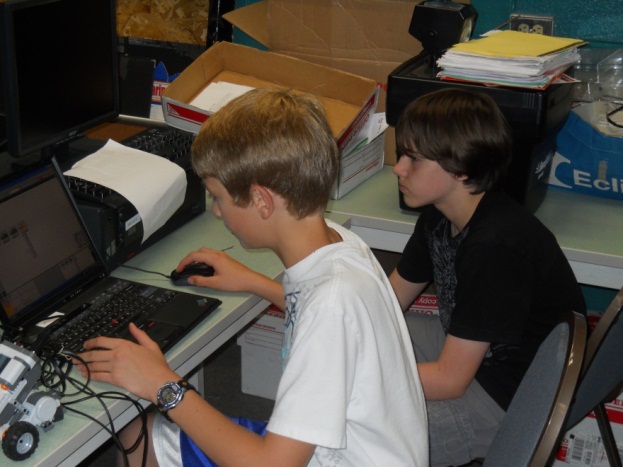 Audio and Video Technology Pathway
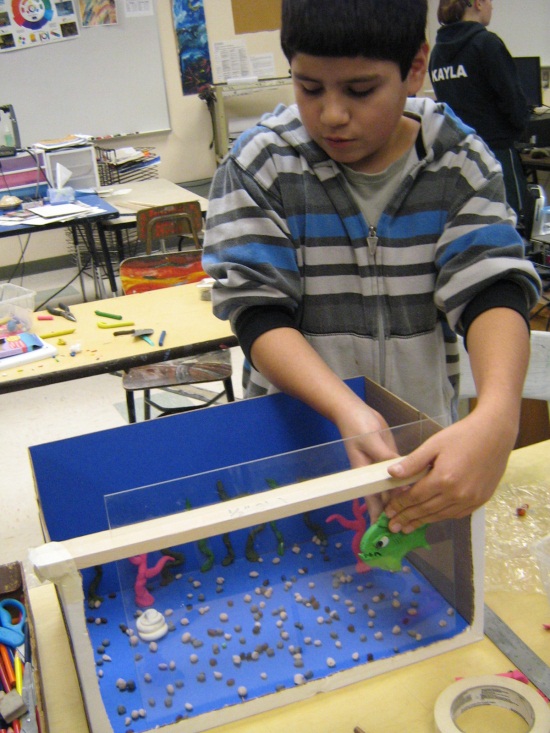 WMS Publications
WHS Photography
FBLA or TSA - CTSOs
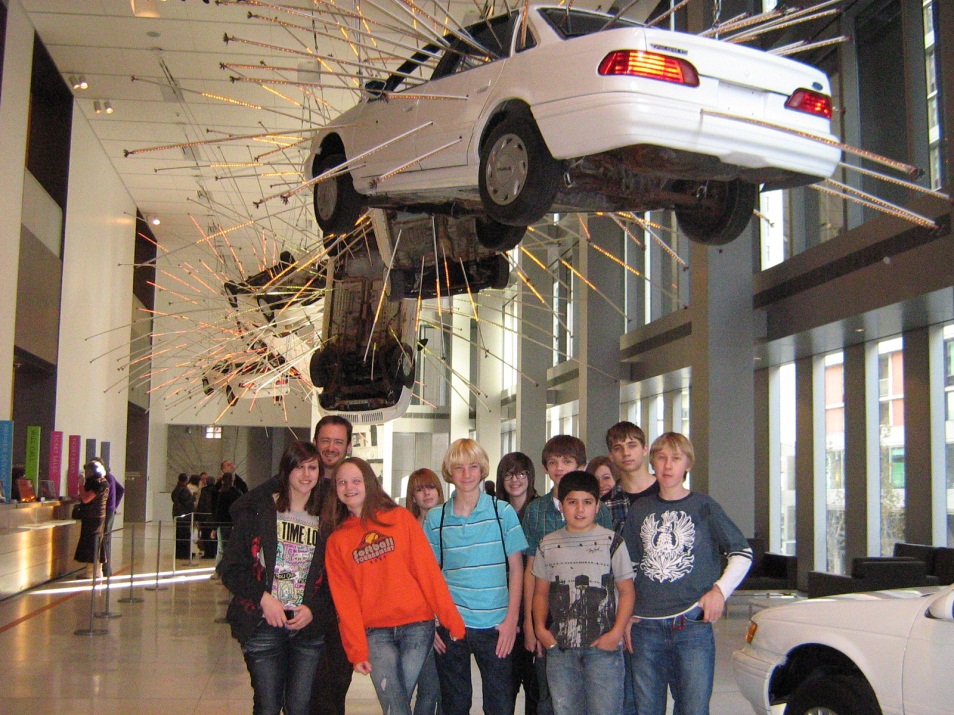 North County Applied Math
Funded by the Skills Center – Joint CTE and Math